美洲華語第一冊
第十二課(繁)
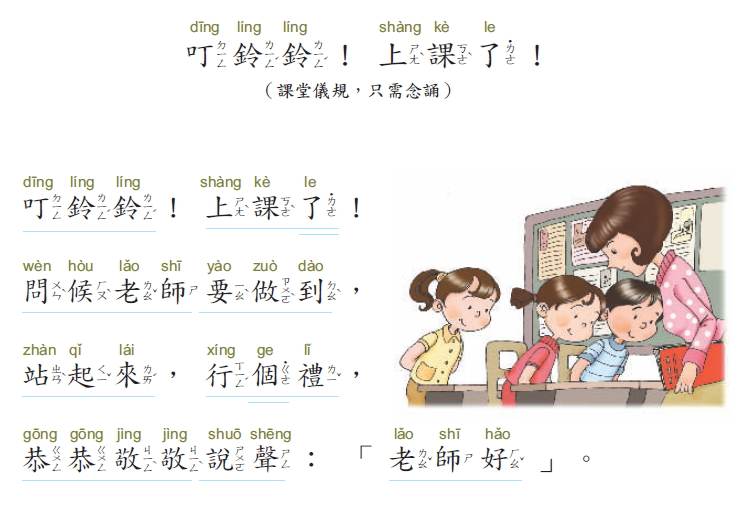 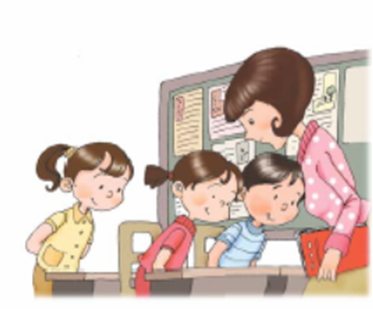 唸一唸：小狗和小雞
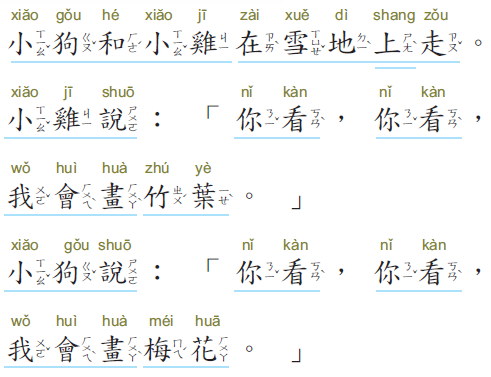 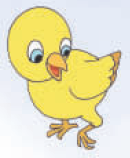 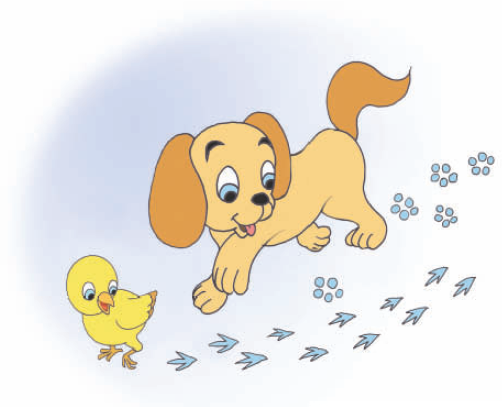 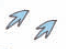 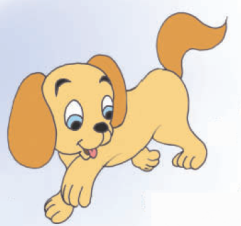 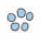 唸一唸
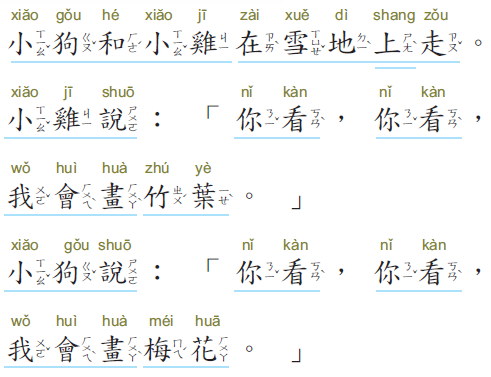 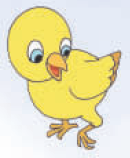 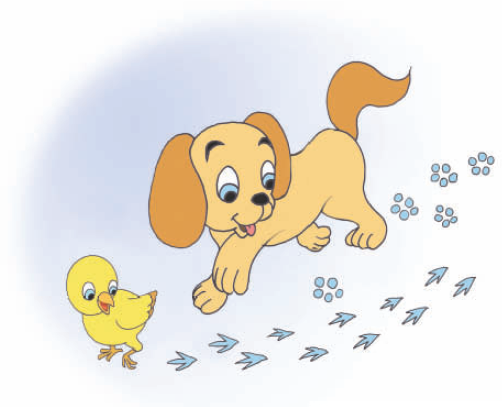 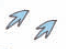 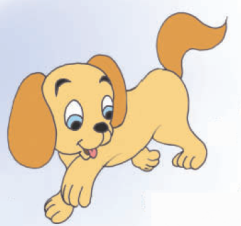 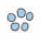 唱一唱
唸一唸：雪人怎麼不見了!
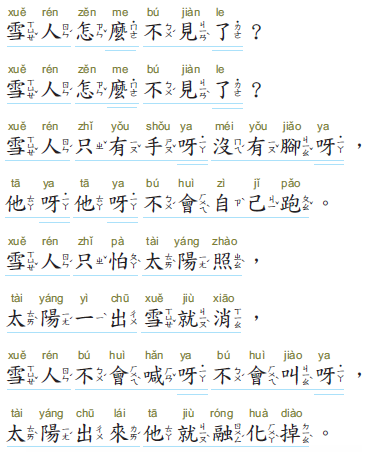 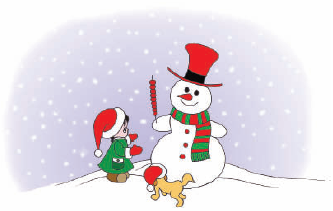 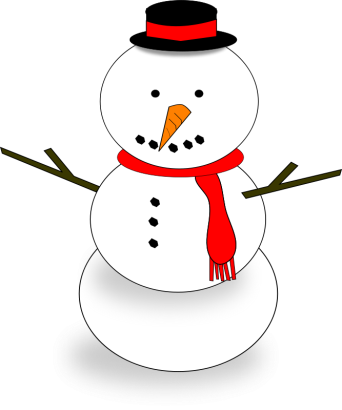 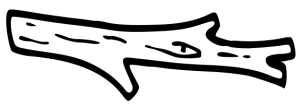 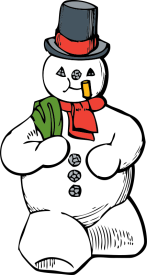 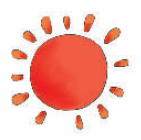 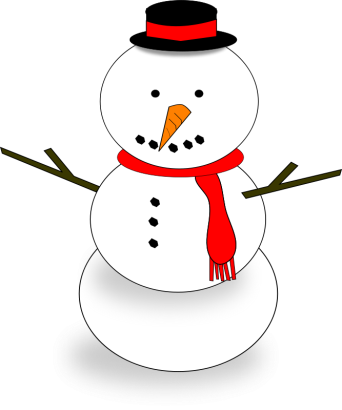 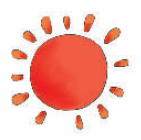 唸一唸
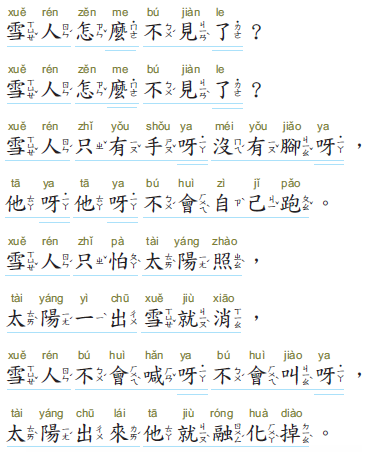 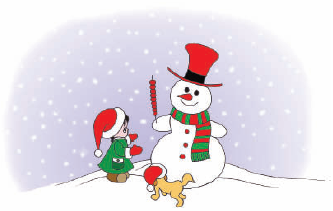 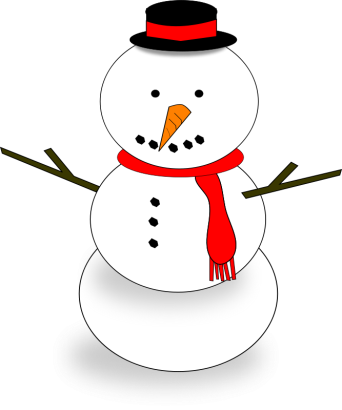 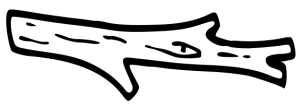 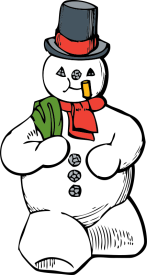 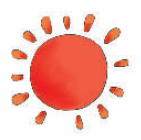 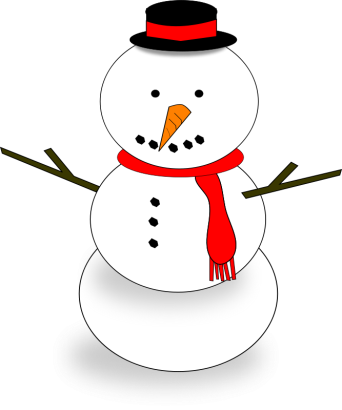 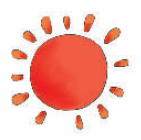 唱一唱
生字
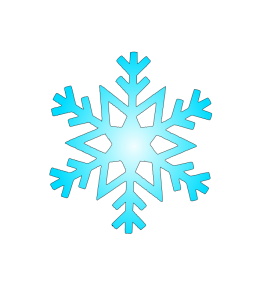 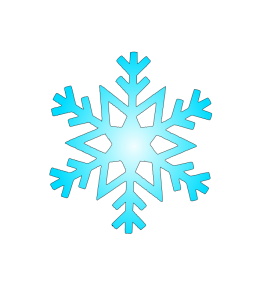 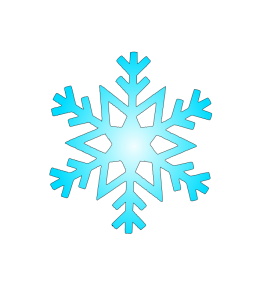 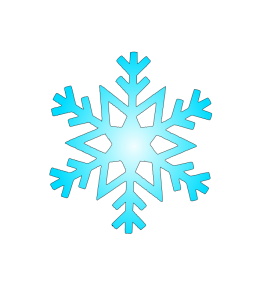 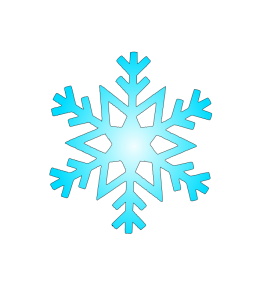 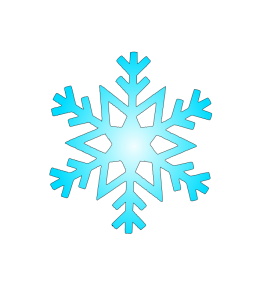 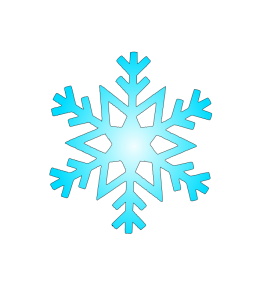 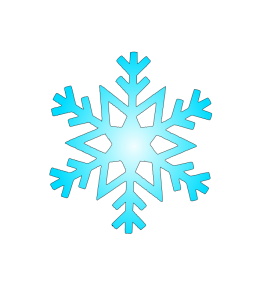 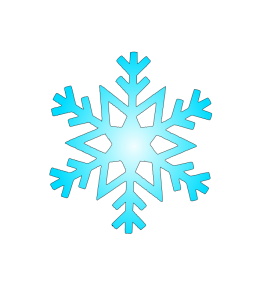 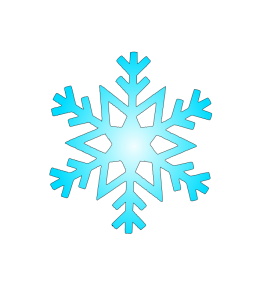 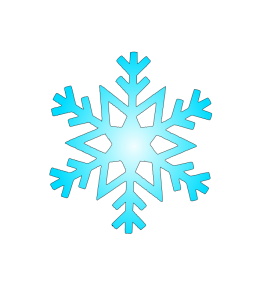 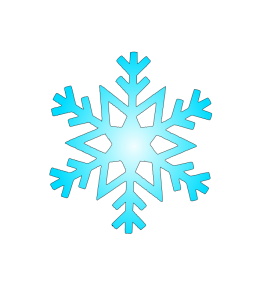 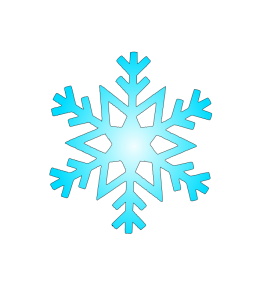 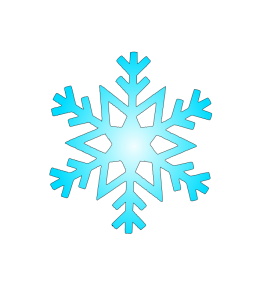 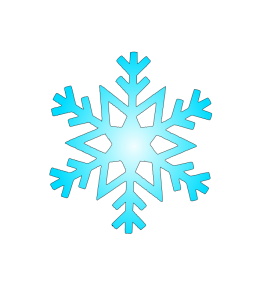 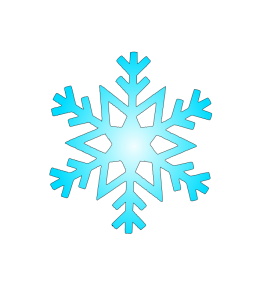 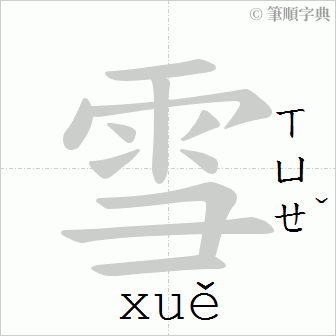 雨
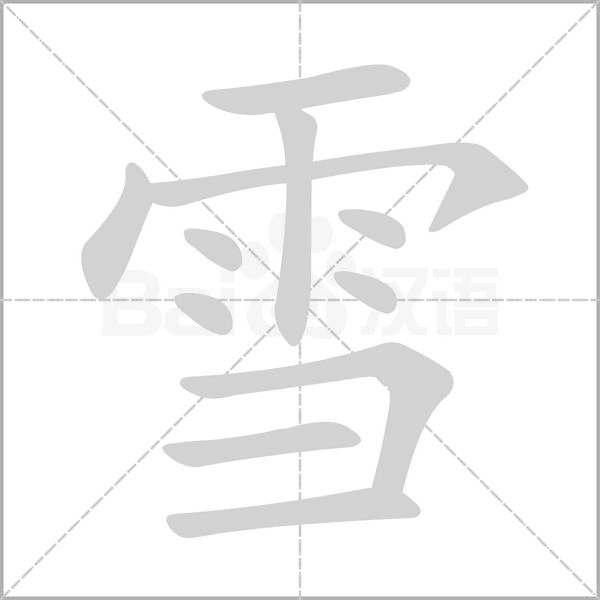 雪
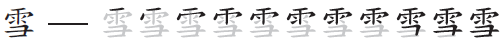 下雪
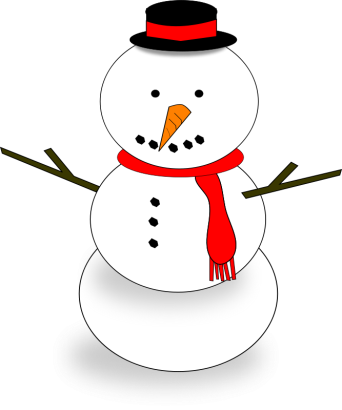 雪人
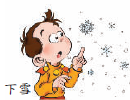 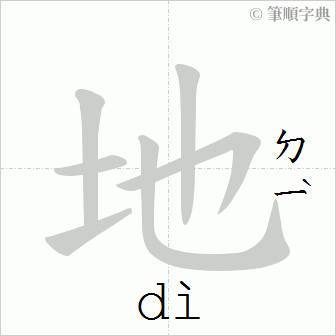 也
土
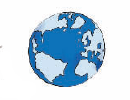 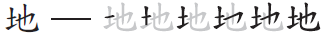 地球
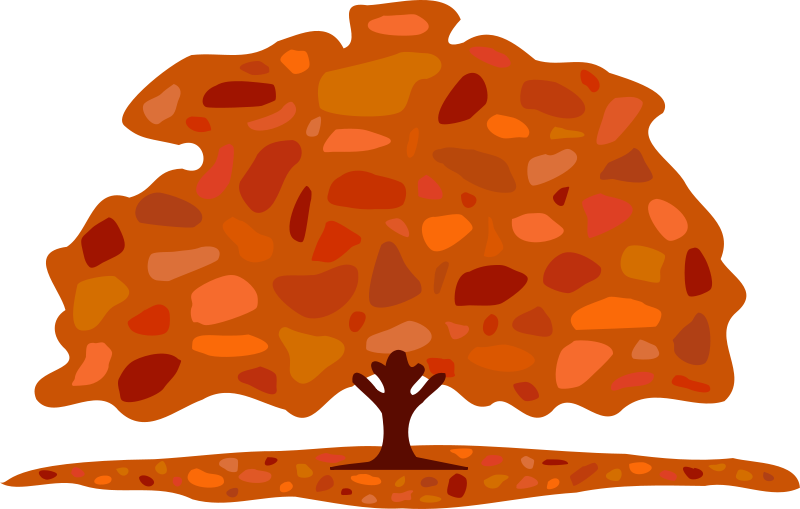 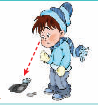 地上
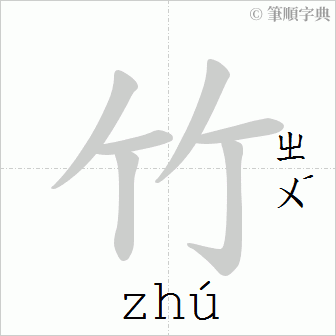 竹
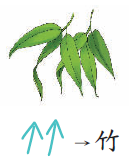 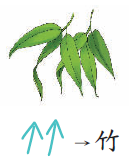 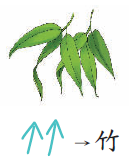 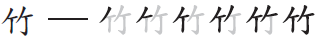 竹葉
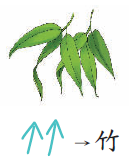 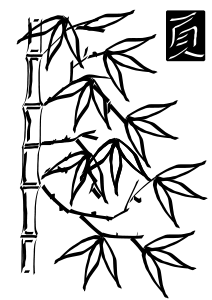 竹子
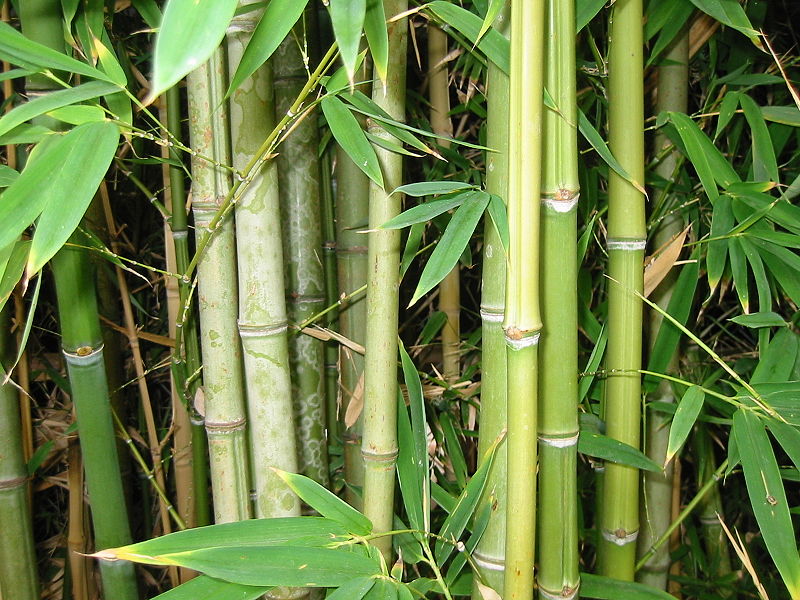 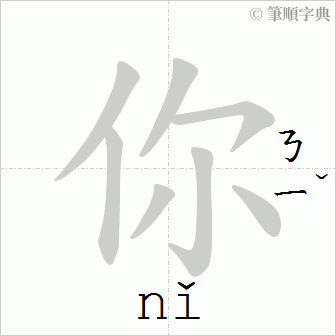 亻
你
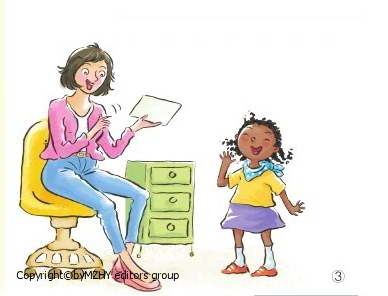 小
你
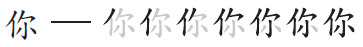 你好
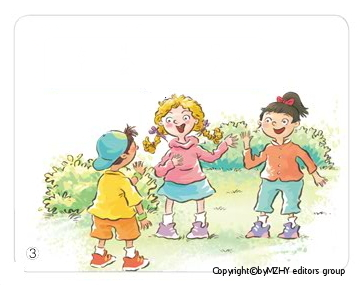 你們
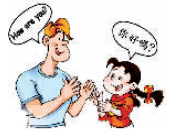 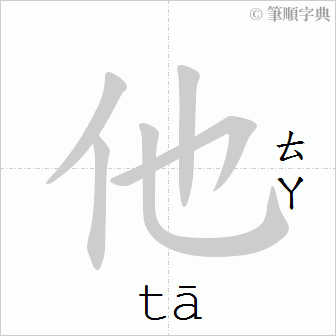 亻
也
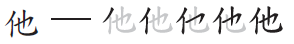 他
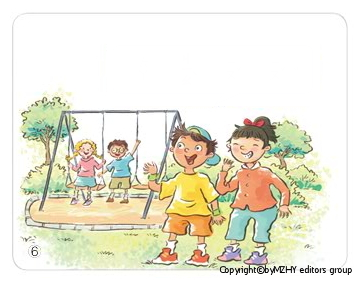 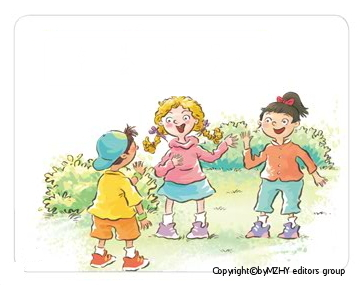 他們
你的手
我的手
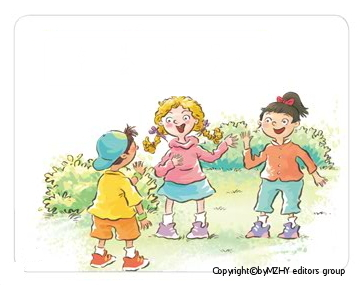 他的手
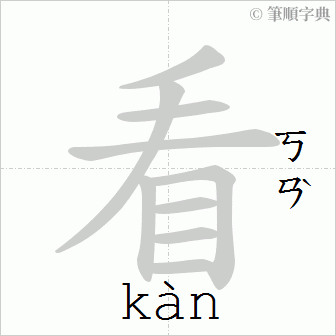 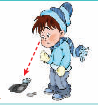 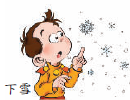 看見
看
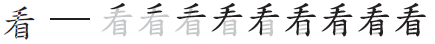 目
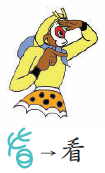 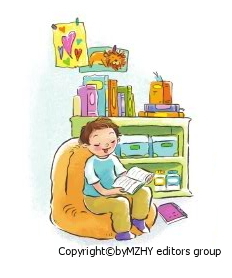 看書
好看
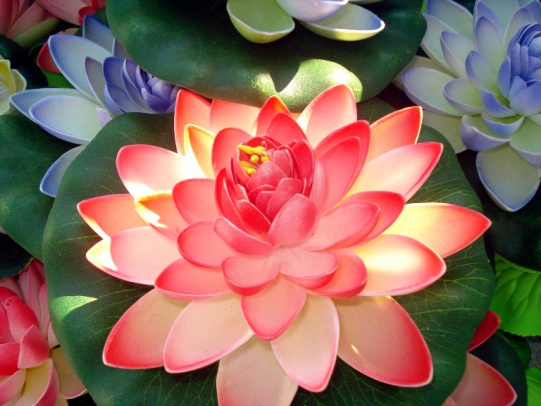 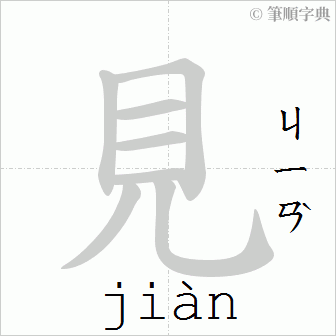 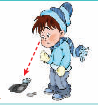 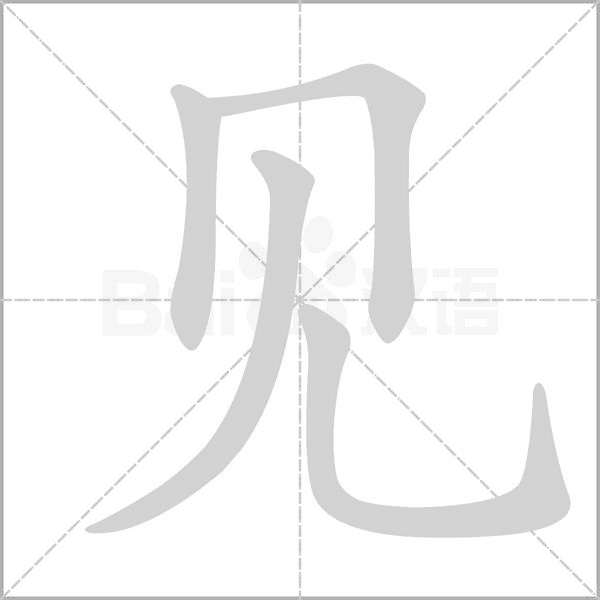 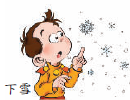 看見
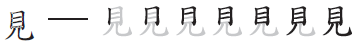 目
見
再見
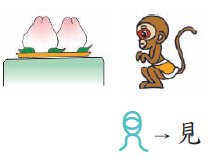 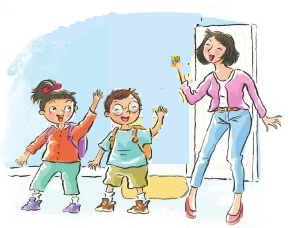 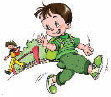 句子練習
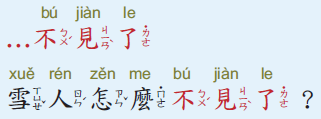 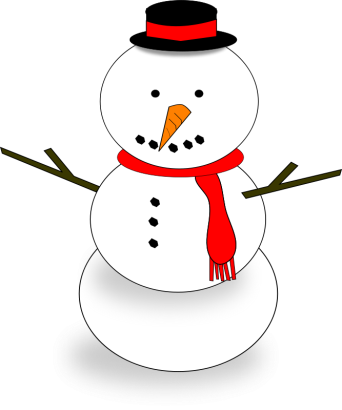 ？？
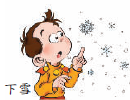 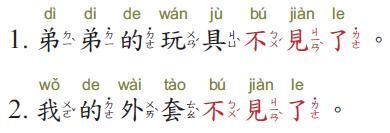 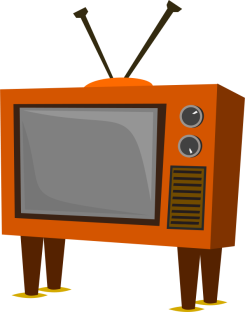 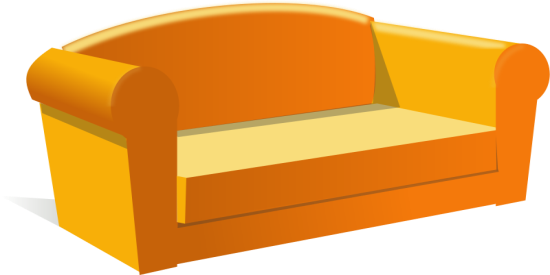 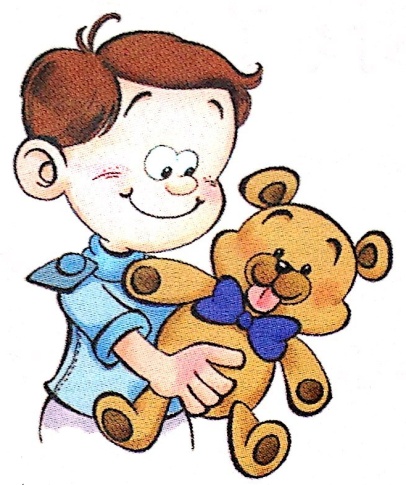 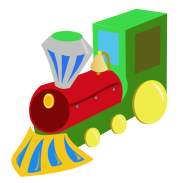 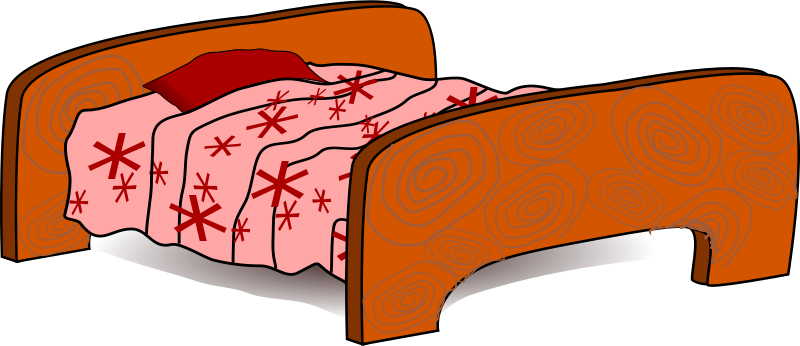 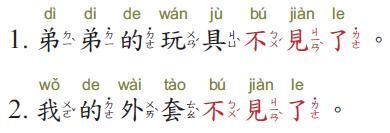 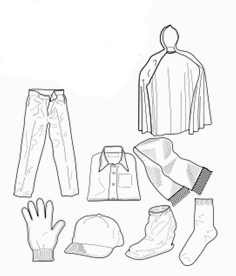 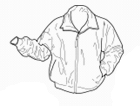 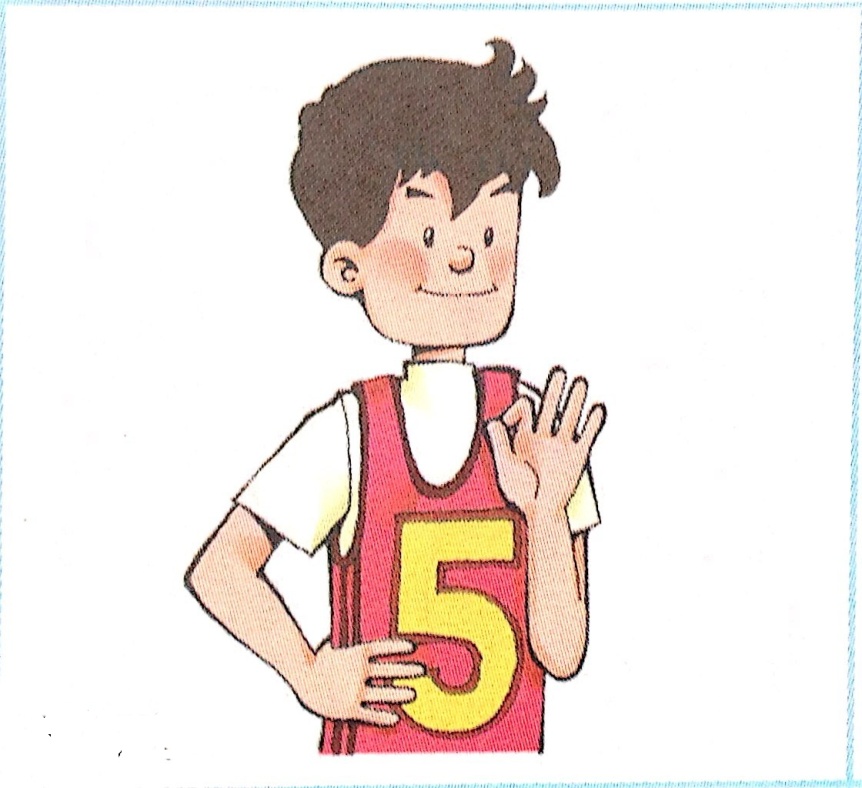 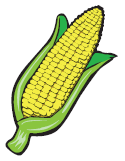 我的…不見了!
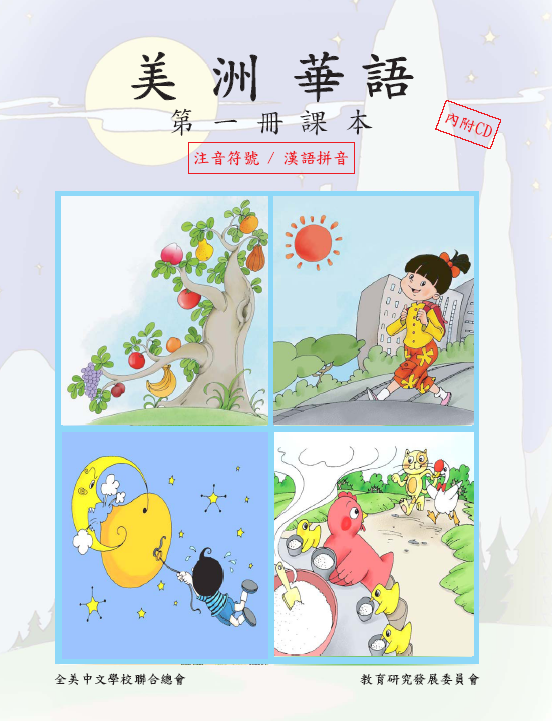 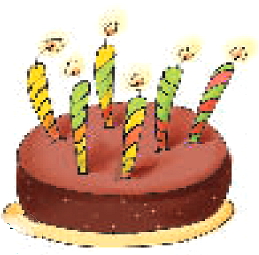 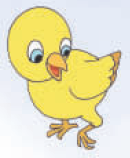 我會說
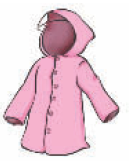 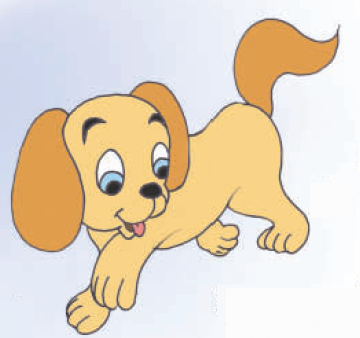 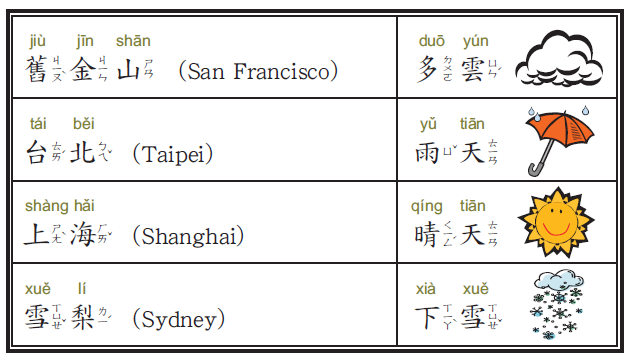 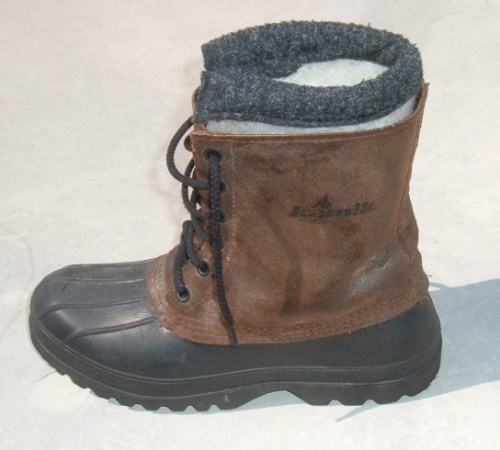 連連看
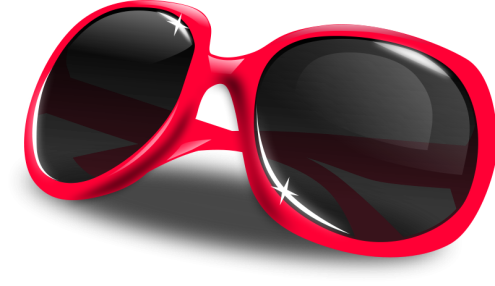 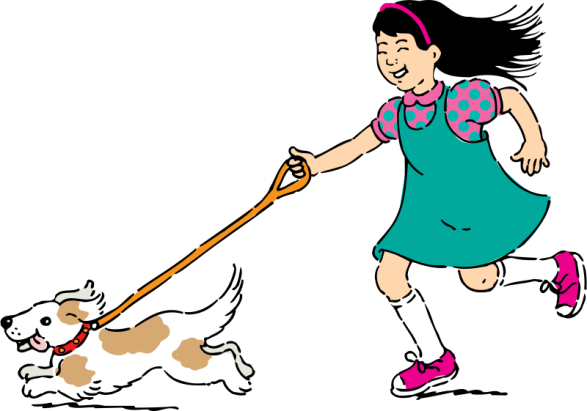 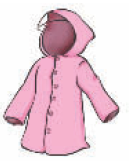 叮鈴鈴！下課了！
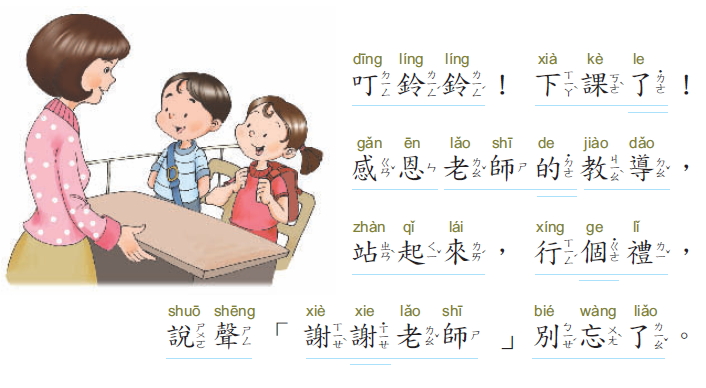 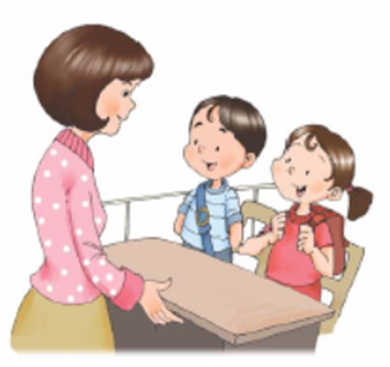